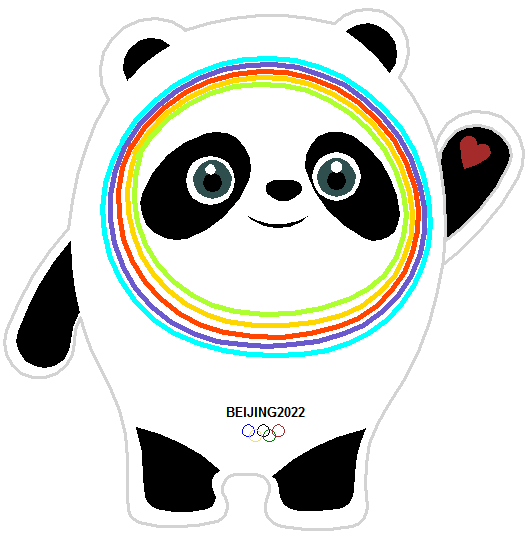 你知道左边这个冰墩墩是怎么画出来的吗？
Python之海龟画图
第一课 画简单的几何图形
Python 是一种高级、通用的编程语言，它以简洁、易读的语法和强大的功能而闻名，广泛应用于各种领域，包括 Web 开发、数据分析、人工智能、科学计算、自动化脚本等。
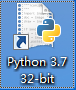 双击：
怎样启动Python ?
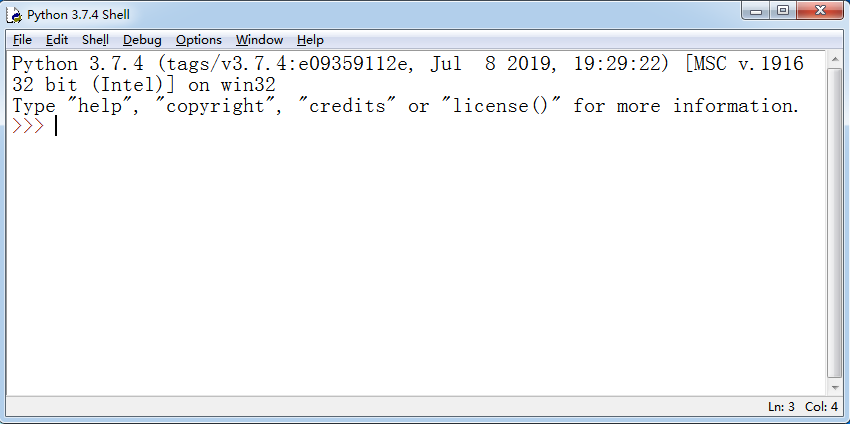 看到的是这样的画面，全英文，让人头疼！？
IDLE交互式编程环境
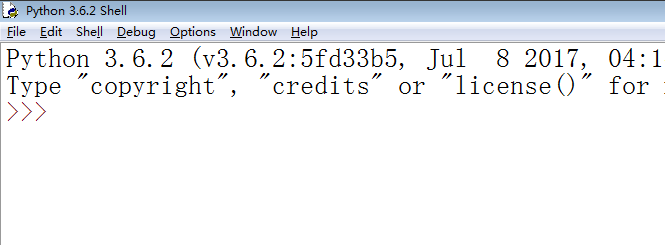 我们今天要进入代码编程环境！
点击File下的New File
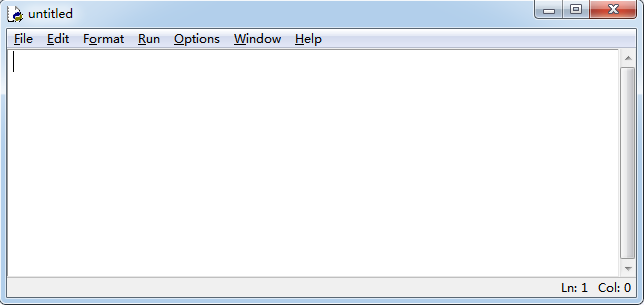 代码编程环境
turtle模块中几条常用的语句：
import turtle               #引入turtle模块
turtle.forward(150)  #向当前方向前进150个像素，初始默认方向为向右
turtle.right(90)        #向右转90度
turtle.forward(150)  #向当前方向前进150个像素
turtle.left(90)        #向左转90度
turtle.forward(150)  #向当前方向前进150个像素
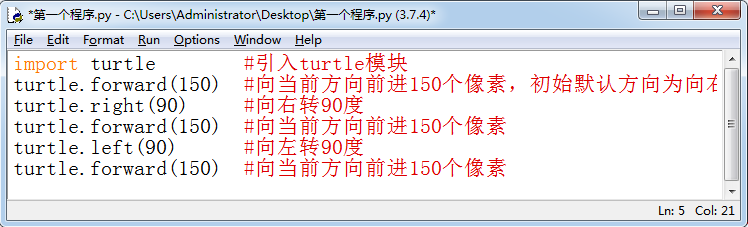 怎样保存和运行程序？
Run下的Run Module
turtle.forward(150)
turtle.right(90)
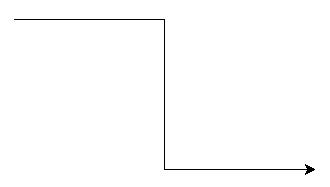 程序运行的结果如右图所示：
turtle.forward(150)
turtle.forward(150)
turtle.left(90)
能力提升：请用刚才所学画出一个等边三角形。
用海龟画图画一个等边三角形：
import turtle        #引入turtle模块
turtle.forward(150)  #向当前方向前进150个像素，初始默认方向为向右
turtle.left(120)     #向左转120度
turtle.forward(150)  #向当前方向前进150个像素
turtle.left(120)     #向左转120度
turtle.forward(150)  #向当前方向前进150个像素
turtle.left(120)
120O
60O